Que Iluminan
dándonos a conocer el misterio de su voluntad, según su beneplácito, el cual se había propuesto en sí mismo, de reunir todas las cosas en Cristo
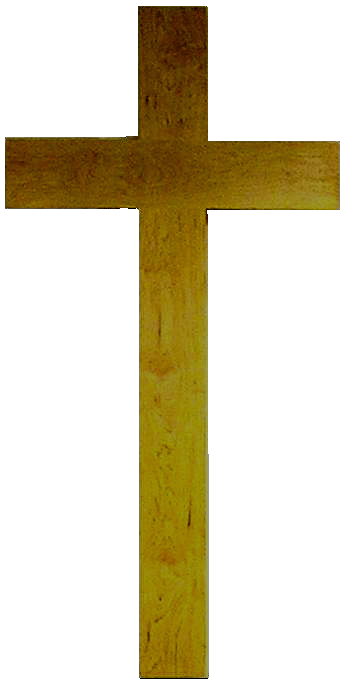 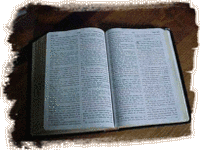 el
Nuevo
Pacto
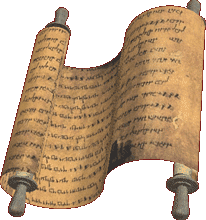 Textos
en la dispensación del cumplimiento de los tiempos, así las que están en los cielos, como las que están en la tierra. 
Ef 1:9-10
Claves del
Antiguo
Testamento
Hebreos dice
mucho sobre
el significado de
la muerte y de
la sangre de
Jesús; e.g.:
Heb 13:11-14 - … los cuerpos de aquellos animales cuya sangre a causa del pecado es introducida en el santuario por el sumo sacerdote, son quemados fuera del campamento.  Por lo cual también Jesús, para santificar al pueblo mediante su propia sangre, padeció fuera de la puerta.  Salgamos, pues, a él, fuera del campamento, llevando su vituperio; porque no tenemos aquí ciudad permanente, sino que buscamos la por venir.
Otros textos del
N.P. también
refieren a lo
que fue realizado
en la sangre de
Su muerte; e.g.:
1 Ped 2:24 - quien llevó él mismo nuestros pecados en su cuerpo sobre el madero, para que nosotros, estando muertos a los pecados, vivamos a la justicia; y por cuya herida fuisteis sanados.

Jn 19:30 - Cuando Jesús hubo tomado el vinagre, dijo: Consumado es. Y habiendo inclinado la cabeza, entregó el espíritu.
Usando solo
textos del N.P., 
¿cómo puedes
explicar estas
declaraciones?
Si debemos ir al A.P. para explicarlas,
¿a dónde debemos ir?
Iluminando
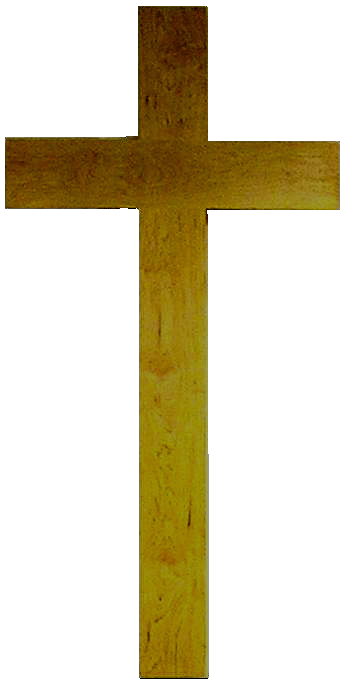 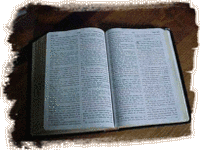 HEBREOS 8, 9, 10, 13
Juan 12:27-33; 19:30
Romanos 3:21-26; 
Efesios 1:7; 2:13
Colosenses 1:19-20
EL PLAN:
estudiar textos
como:
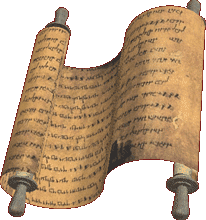 Levítico
16
Tales textos son puntos de referencia para mostrarnos ambos el alcance del A.P. y el diseño de Dios, desde el principio, para traer la salvación a través de Jesús.
El Ritual de la Expiación– Levítico 16
1r por sí y por la casa
Lev 16:6-10 - Y hará traer Aarón el becerro de la expiación que es suyo, y hará la reconciliación por sí y por su casa. Después tomará los dos machos cabríos y los presentará delante de Jehová, a la puerta del tabernáculo de reunión. Y echará suertes Aarón sobre los dos machos cabríos; una suerte por Jehová, y otra suerte por Azazel. Y hará traer Aarón el macho cabrío sobre el cual cayere la suerte por Jehová, y lo ofrecerá en expiación.  Mas el macho cabrío sobre el cual cayere la suerte por Azazel, lo presentará vivo delante de Jehová para hacer la reconciliación sobre él, para enviarlo a Azazel al desierto.
Lev 16:6-10 - Y hará traer Aarón el becerro de la expiación que es suyo, y hará la reconciliación por sí y por su casa. Después tomará los dos machos cabríos y los presentará delante de Jehová, a la puerta del tabernáculo de reunión. Y echará suertes Aarón sobre los dos machos cabríos; una suerte por Jehová, y otra suerte por Azazel. Y hará traer Aarón el macho cabrío sobre el cual cayere la suerte por Jehová, y lo ofrecerá en expiación.  Mas el macho cabrío sobre el cual cayere la suerte por Azazel, lo presentará vivo delante de Jehová para hacer la reconciliación sobre él, para enviarlo a Azazel al desierto.
Lev 16:6-10 - Y hará traer Aarón el becerro de la expiación que es suyo, y hará la reconciliación por sí y por su casa. Después tomará los dos machos cabríos y los presentará delante de Jehová, a la puerta del tabernáculo de reunión. Y echará suertes Aarón sobre los dos machos cabríos; una suerte por Jehová, y otra suerte por Azazel. Y hará traer Aarón el macho cabrío sobre el cual cayere la suerte por Jehová, y lo ofrecerá en expiación.  Mas el macho cabrío sobre el cual cayere la suerte por Azazel, lo presentará vivo delante de Jehová para hacer la reconciliación sobre él, para enviarlo a Azazel al desierto.
Echará suertes por 2 machos cabríos:
  -1 por Jehová
  -1 por Azazel
     (Azazel = mudanza)
El de Dios ofrecido como
   sacrificio de expiación,
Azazel, guardado vivo, y usado para la expiación para enviarlo al desierto
Lev 16:14-15 - Tomará luego de la sangre del becerro, y la rociará con su dedo hacia el propiciatorio al lado oriental; hacia el propiciatorio esparcirá con su dedo siete veces de aquella sangre. Después degollará el macho cabrío en expiación por el pecado del pueblo, y llevará la sangre detrás del velo adentro, y hará de la sangre como hizo con la sangre del becerro
Rocía la sangre del becerro. 
hacia el propiciatorio por sí; rocía la sangre del m.c.
sobre el propiciatorio como sacrificio de la expiación por el pueblo
El Ritual de la Expiación– Levítico 16
Lev 16:20-22 - Cuando hubiere acabado de expiar el santuario y el tabernáculo de reunión y el altar, hará traer el macho cabrío vivo; y pondrá Aarón sus dos manos sobre la cabeza del macho cabrío vivo, y confesará sobre él todas las iniquidades de los hijos de Israel, todas sus rebeliones y todos sus pecados, poniéndolos así sobre la cabeza del macho cabrío, y lo enviará al desierto por mano de un hombre destinado para esto.  Y aquel macho cabrío llevará sobre sí todas las iniquidades de ellos a tierra inhabitada; y dejará ir el macho cabrío por el desierto.
Lev 16:20-22 - Cuando hubiere acabado de expiar el santuario y el tabernáculo de reunión y el altar, hará traer el macho cabrío vivo; y pondrá Aarón sus dos manos sobre la cabeza del macho cabrío vivo, y confesará sobre él todas las iniquidades de los hijos de Israel, todas sus rebeliones y todos sus pecados, poniéndolos así sobre la cabeza del macho cabrío, y lo enviará al desierto por mano de un hombre destinado para esto.  Y aquel macho cabrío llevará sobre sí todas las iniquidades de ellos a tierra inhabitada; y dejará ir el macho cabrío por el desierto.
Expiación hecha por
el santuario
el tabernáculo de reunión
el altar
Después
manos sobre el macho cabrío vivo para ponor en su cabeza los pecados de la nación; envía el macho cabrío al desierto para llevar afuera los pecados
Lev 16:34 - Y esto tendréis como estatuto perpetuo, para hacer expiación una vez al año por todos los pecados de Israel. Y Moisés lo hizo como Jehová le mandó.
Repetido cada año
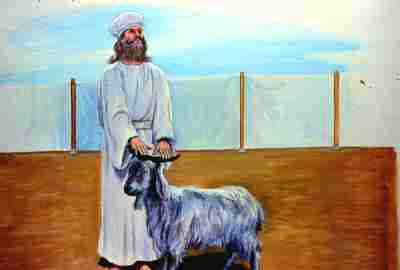 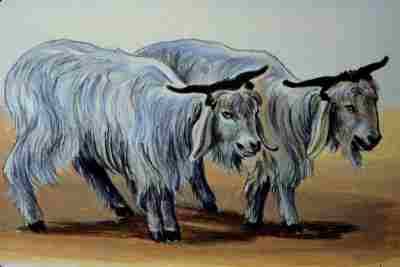 Moisés y Aaron debían seleccionar 
dos cabras cada año para sacrificar: 
una para matar como sacrificio de 
expiación para expiar los pecados 
de la gente. Su sangre fue rociada en el propiciatorio del arca del pacto.  Dios vería la sangre del sacrifico de pecado y tendría misericordia de la gente y perdonaría sus pecados.  El sumo sacerdote entonces pondría sus manos en la cabeza de la cabra viva y admitiría los pecados de la gente, poniéndolos sobre la cabeza de la cabra.
La cabra cargaría la culpa por todas las transgresiones de la gente y llevaría todo al desierto de modo que Dios no recordaría más sus pecados contra ellos.  Esta era el chivo expiatorio.
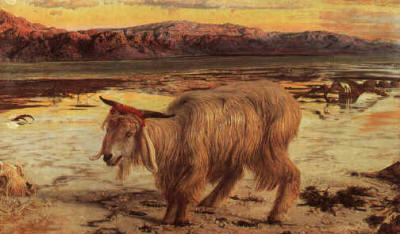 Heb 9:11-28 - … no por sangre de machos cabríos ni de becerros, sino por su propia sangre, entró una vez para siempre en el Lugar Santísimo, habiendo obtenido eterna redención. Porque si la sangre de los toros y de los machos cabríos, y las cenizas de la becerra rociadas a los inmundos, santifican para la purificación de la carne, ¿cuánto más la sangre de Cristo, el cual mediante el Espíritu eterno se ofreció a sí mismo sin mancha a Dios, limpiará vuestras conciencias de obras muertas para que sirváis al Dios vivo?…interviniendo muerte para la remisión de las transgresiones que había bajo el primer pacto…Y casi todo es purificado, según la ley, con sangre; y sin derramamiento de sangre no se hace remisión..no entró Cristo en el santuario hecho de mano… sino en el cielo… no para ofrecerse muchas veces, como entra el sumo sacerdote en el Lugar Santísimo cada año con sangre ajena… así también Cristo fue ofrecido una sola vez para llevar los pecados de muchos; y aparecerá por segunda vez, sin relación con el pecado, para salvar a los que le esperan.
Heb 9:11-28 - … no por sangre de machos cabríos ni de becerros, sino por su propia sangre, entró una vez para siempre en el Lugar Santísimo, habiendo obtenido eterna redención. Porque si la sangre de los toros y de los machos cabríos, y las cenizas de la becerra rociadas a los inmundos, santifican para la purificación de la carne, ¿cuánto más la sangre de Cristo, el cual mediante el Espíritu eterno se ofreció a sí mismo sin mancha a Dios, limpiará vuestras conciencias de obras muertas para que sirváis al Dios vivo?…interviniendo muerte para la remisión de las transgresiones que había bajo el primer pacto…Y casi todo es purificado, según la ley, con sangre; y sin derramamiento de sangre no se hace remisión..no entró Cristo en el santuario hecho de mano… sino en el cielo… no para ofrecerse muchas veces, como entra el sumo sacerdote en el Lugar Santísimo cada año con sangre ajena… así también Cristo fue ofrecido una sola vez para llevar los pecados de muchos; y aparecerá por segunda vez, sin relación con el pecado, para salvar a los que le esperan.
Heb 9:11-28 - … no por sangre de machos cabríos ni de becerros, sino por su propia sangre, entró una vez para siempre en el Lugar Santísimo, habiendo obtenido eterna redención. Porque si la sangre de los toros y de los machos cabríos, y las cenizas de la becerra rociadas a los inmundos, santifican para la purificación de la carne, ¿cuánto más la sangre de Cristo, el cual mediante el Espíritu eterno se ofreció a sí mismo sin mancha a Dios, limpiará vuestras conciencias de obras muertas para que sirváis al Dios vivo?…interviniendo muerte para la remisión de las transgresiones que había bajo el primer pacto…Y casi todo es purificado, según la ley, con sangre; y sin derramamiento de sangre no se hace remisión..no entró Cristo en el santuario hecho de mano… sino en el cielo… no para ofrecerse muchas veces, como entra el sumo sacerdote en el Lugar Santísimo cada año con sangre ajena… así también Cristo fue ofrecido una sola vez para llevar los pecados de muchos; y aparecerá por segunda vez, sin relación con el pecado, para salvar a los que le esperan.
Heb 9:11-28 - … no por sangre de machos cabríos ni de becerros, sino por su propia sangre, entró una vez para siempre en el Lugar Santísimo, habiendo obtenido eterna redención. Porque si la sangre de los toros y de los machos cabríos, y las cenizas de la becerra rociadas a los inmundos, santifican para la purificación de la carne, ¿cuánto más la sangre de Cristo, el cual mediante el Espíritu eterno se ofreció a sí mismo sin mancha a Dios, limpiará vuestras conciencias de obras muertas para que sirváis al Dios vivo?…interviniendo muerte para la remisión de las transgresiones que había bajo el primer pacto…Y casi todo es purificado, según la ley, con sangre; y sin derramamiento de sangre no se hace remisión..no entró Cristo en el santuario hecho de mano… sino en el cielo… no para ofrecerse muchas veces, como entra el sumo sacerdote en el Lugar Santísimo cada año con sangre ajena… así también Cristo fue ofrecido una sola vez para llevar los pecados de muchos; y aparecerá por segunda vez, sin relación con el pecado, para salvar a los que le esperan.
Jesús usó sangre diferente …no la de animales
Entró en el Lugar Santísimo con Su propia sangre: redención eterna
Su sangre limpia nuestra conciencia: superior a la limpieza ceremonial por la sangre de animales
Su muerte en vez de la nuestra: un rescate para liberar a los que estaban bajo la Ley
No remisión sin la sangre que expia los pecados, la Suya
No una vez por año, sino una vez para siempre, Jesús llevó Su sangre al cielo (el Lugar Santísimo) y abolió para siempre el pecado y el sacrificio
Heb 10:1-17  - Porque la ley, teniendo la sombra de los bienes venideros, no la imagen misma de las cosas, nunca puede, por los mismos sacrificios que se ofrecen continuamente cada año, hacer perfectos a los que se acercan…Pero en estos sacrificios cada año se hace memoria de los pecados; porque la sangre de los toros y de los machos cabríos no puede quitar los pecados. Por lo cual, entrando en el mundo dice: Sacrificio y ofrenda y holocaustos y expiaciones por el pecado no quisiste, ni te agradaron (las cuales cosas se ofrecen según la ley), Entonces dije: He aquí que vengo, oh Dios, para hacer tu voluntad…En esa voluntad somos santificados mediante la ofrenda del cuerpo de Jesucristo hecha una vez para siempre. Cristo, habiendo ofrecido una vez para siempre un solo sacrificio por los pecados, se ha sentado a la diestra de Dios…con una sola ofrenda hizo perfectos para siempre a los santificados. Y nos atestigua lo mismo el Espíritu Santo …este es el pacto que haré con ellos después de aquellos días, dice el Señor: pondré mis leyes en sus corazones, y en sus mentes las escribiré, añade:  y nunca más me acordaré de sus pecados y transgresiones.
Heb 10:1-17  - Porque la ley, teniendo la sombra de los bienes venideros, no la imagen misma de las cosas, nunca puede, por los mismos sacrificios que se ofrecen continuamente cada año, hacer perfectos a los que se acercan…Pero en estos sacrificios cada año se hace memoria de los pecados; porque la sangre de los toros y de los machos cabríos no puede quitar los pecados. Por lo cual, entrando en el mundo dice: Sacrificio y ofrenda y holocaustos y expiaciones por el pecado no quisiste, ni te agradaron (las cuales cosas se ofrecen según la ley), Entonces dije: He aquí que vengo, oh Dios, para hacer tu voluntad…En esa voluntad somos santificados mediante la ofrenda del cuerpo de Jesucristo hecha una vez para siempre. Cristo, habiendo ofrecido una vez para siempre un solo sacrificio por los pecados, se ha sentado a la diestra de Dios…con una sola ofrenda hizo perfectos para siempre a los santificados. Y nos atestigua lo mismo el Espíritu Santo …este es el pacto que haré con ellos después de aquellos días, dice el Señor: pondré mis leyes en sus corazones, y en sus mentes las escribiré, añade:  y nunca más me acordaré de sus pecados y transgresiones.
Una sombra es una representación obscura del objeto verdadero: nadie puede ser hecho completo por sombras
Recordatorios, no soluciones: los animales no pueden expiar a quienes somos imágen de Dios
Heb 10:1-17  - Porque la ley, teniendo la sombra de los bienes venideros, no la imagen misma de las cosas, nunca puede, por los mismos sacrificios que se ofrecen continuamente cada año, hacer perfectos a los que se acercan…Pero en estos sacrificios cada año se hace memoria de los pecados; porque la sangre de los toros y de los machos cabríos no puede quitar los pecados. Por lo cual, entrando en el mundo dice: Sacrificio y ofrenda y holocaustos y expiaciones por el pecado no quisiste, ni te agradaron (las cuales cosas se ofrecen según la ley), Entonces dije: He aquí que vengo, oh Dios, para hacer tu voluntad…En esa voluntad somos santificados mediante la ofrenda del cuerpo de Jesucristo hecha una vez para siempre. Cristo, habiendo ofrecido una vez para siempre un solo sacrificio por los pecados, se ha sentado a la diestra de Dios…con una sola ofrenda hizo perfectos para siempre a los santificados. Y nos atestigua lo mismo el Espíritu Santo …este es el pacto que haré con ellos después de aquellos días, dice el Señor: pondré mis leyes en sus corazones, y en sus mentes las escribiré, añade:  y nunca más me acordaré de sus pecados y transgresiones.
Heb 10:1-17  - Porque la ley, teniendo la sombra de los bienes venideros, no la imagen misma de las cosas, nunca puede, por los mismos sacrificios que se ofrecen continuamente cada año, hacer perfectos a los que se acercan…Pero en estos sacrificios cada año se hace memoria de los pecados; porque la sangre de los toros y de los machos cabríos no puede quitar los pecados. Por lo cual, entrando en el mundo dice: Sacrificio y ofrenda y holocaustos y expiaciones por el pecado no quisiste, ni te agradaron (las cuales cosas se ofrecen según la ley), Entonces dije: He aquí que vengo, oh Dios, para hacer tu voluntad…En esa voluntad somos santificados mediante la ofrenda del cuerpo de Jesucristo hecha una vez para siempre. Cristo, habiendo ofrecido una vez para siempre un solo sacrificio por los pecados, se ha sentado a la diestra de Dios…con una sola ofrenda hizo perfectos para siempre a los santificados. Y nos atestigua lo mismo el Espíritu Santo …este es el pacto que haré con ellos después de aquellos días, dice el Señor: pondré mis leyes en sus corazones, y en sus mentes las escribiré, añade:  y nunca más me acordaré de sus pecados y transgresiones.
Heb 10:1-17  - Porque la ley, teniendo la sombra de los bienes venideros, no la imagen misma de las cosas, nunca puede, por los mismos sacrificios que se ofrecen continuamente cada año, hacer perfectos a los que se acercan…Pero en estos sacrificios cada año se hace memoria de los pecados; porque la sangre de los toros y de los machos cabríos no puede quitar los pecados. Por lo cual, entrando en el mundo dice: Sacrificio y ofrenda y holocaustos y expiaciones por el pecado no quisiste, ni te agradaron (las cuales cosas se ofrecen según la ley), Entonces dije: He aquí que vengo, oh Dios, para hacer tu voluntad…En esa voluntad somos santificados mediante la ofrenda del cuerpo de Jesucristo hecha una vez para siempre. Cristo, habiendo ofrecido una vez para siempre un solo sacrificio por los pecados, se ha sentado a la diestra de Dios…con una sola ofrenda hizo perfectos para siempre a los santificados. Y nos atestigua lo mismo el Espíritu Santo …este es el pacto que haré con ellos después de aquellos días, dice el Señor: pondré mis leyes en sus corazones, y en sus mentes las escribiré, añade:  y nunca más me acordaré de sus pecados y transgresiones.
Una sombra es una representación obscura del objeto verdadero: nadie puede ser hecho completo por sombras
Recordatorios, no soluciones: los animales no pueden expiar a quienes somos imágen de Dios
Jesús vino para hacer lo que los animales no podían
Santo por el sacrificio de Su sangre: limpiado una vez para siempre
En ser el objeto de las sombras en Lev. 16, Él también cumple la promesa de Jer. 31: el 1 sacrificio limpiador hace pasar el Nuevo Pacto bajo Jesús, el nuevo Sumo Sacerdote
Rom 3:21-26 - Pero ahora, aparte de la ley, se ha manifestado la justicia de Dios, testificada por la ley y por los profetas; la justicia de Dios por medio de la fe en Jesucristo, para todos los que creen en él. Porque no hay diferencia, por cuanto todos pecaron, y están destituidos de la gloria de Dios,  siendo justificados gratuitamente por su gracia, mediante la redención que es en Cristo Jesús, a quien Dios puso como propiciación por medio de la fe en su sangre, para manifestar su justicia, a causa de haber pasado por alto, en su paciencia, los pecados pasados, con la mira de manifestar en este tiempo su justicia, a fin de que él sea el justo, y el que justifica al que es de la fe de Jesús.
Rom 3:21-26 - Pero ahora, aparte de la ley, se ha manifestado la justicia de Dios, testificada por la ley y por los profetas; la justicia de Dios por medio de la fe en Jesucristo, para todos los que creen en él. Porque no hay diferencia, por cuanto todos pecaron, y están destituidos de la gloria de Dios,  siendo justificados gratuitamente por su gracia, mediante la redención que es en Cristo Jesús, a quien Dios puso como propiciación por medio de la fe en su sangre, para manifestar su justicia, a causa de haber pasado por alto, en su paciencia, los pecados pasados, con la mira de manifestar en este tiempo su justicia, a fin de que él sea el justo, y el que justifica al que es de la fe de Jesús.
La Justicia: la Ley no podía proporcionarlo, pero sí declaró su llegada.
Todos pecaron y están destituidos de la gloria… pero todos son justificados …todo pecado está cubierto, expiado por la fe en Su sangre.
Rom 3:21-26 - Pero ahora, aparte de la ley, se ha manifestado la justicia de Dios, testificada por la ley y por los profetas; la justicia de Dios por medio de la fe en Jesucristo, para todos los que creen en él. Porque no hay diferencia, por cuanto todos pecaron, y están destituidos de la gloria de Dios,  siendo justificados gratuitamente por su gracia, mediante la redención que es en Cristo Jesús, a quien Dios puso como propiciación por medio de la fe en su sangre, para manifestar su justicia, a causa de haber pasado por alto, en su paciencia, los pecados pasados, con la mira de manifestar en este tiempo su justicia, a fin de que él sea el justo, y el que justifica al que es de la fe de Jesús.
La Justicia: la Ley no podía proporcionarlo, pero sí declaró su llegada.
Todos pecaron y están destituidos de la gloria… pero todos son justificados …todo pecado está cubierto, expiado por la fe en Su sangre.
Los pecados bajo la ley no fueron castigados …Él fue paciente con ellos a fin de mostrar Su justicia en Cristo
Rom 8:33-34 - ¿Quién acusará a los escogidos de Dios? Dios es el que justifica.  ¿Quién es el que condenará?  Cristo es el que murió; más aun, el que también resucitó, el que además está a la diestra de Dios, el que también intercede por nosotros.
Cada acusador es callado; Dios nos justifica totalmente, nadie puede acusarnos de tener pecados que nos separan de Él.
Jn 12:27 - Ahora está turbada mi alma; ¿y qué diré? ¿Padre, sálvame de esta hora?  Mas para esto he llegado a esta hora.

Jn 12:32-33 - Y yo, si fuere levantado de la tierra, a todos atraeré a mí mismo.  Y decía esto dando a entender de qué muerte iba a morir.

Jn 19:30 - Cuando Jesús hubo tomado el vinagre, dijo: Consumado es.  Y habiendo inclinado la cabeza, entregó el espíritu.
Vino para ser el sacrificio, para cumplir Lev. 16
Mi muerte atraerá a hombres a Dios por medio de quitar el pecado.
Él cumplió la obra de la redención…expió el pecado…es el tiempo de llevarlo a la tumba.
En la cruz Jesús fue:
Sumo Sacerdote ofreciendo el Sacrificio
Cordero de Pascua
Macho cabrio del Sacrificio de Expiación
Azazel para llevar los pecados del mundo  a la tumba, 
	para nunca más recordarlos contra nosotros
Al Él ser Levantado de la Muerte:
Hirió la cabeza de Satanás al abolir, derrotar la muerte, el aguijón del pecado

Como Sumo Sacerdote entró a la presencia de Dios con Su propia sangre para expiar nuestros pecados una vez para siempre

Realizó la pena de la Ley de la muerte para cada pecador, cada pecado

Reveló la misericordia de Dios para todos los que le obedecen
Él cumplió Levítico 16, actuando como Sacerdote, sacrificio, y chivo expiatorio. Una vez para siempre Él solucionó el problema del pecado que separa al hombre de Dios, removiendo la barrera:  los pecados no expiados.

Como Sacerdote perfecto, Sacrificio sin pecado, y el chivo expiatorio divino, Jesús llenó cada papel que haría posible la expiación.
La Sangre de Jesús con relación a la 
Expiación y Salvación:
Propiciación:  Rom. 3:21-26
Justifica:  Rom 5:8-9
Redime:  Ef 1:7; 1 Ped 1:18-19; 
	      	Apoc. 5:9-10
Hace cercano:  Ef 2:13
Hace paz:  Col 1:20
Lava:  Apoc 1:5; 7:14; 1 Ped 3:21
Limpia:  1 Jn 1:7
Rom 3:21-26 - Pero ahora, aparte de la ley, se ha manifestado la justicia de Dios, testificada por la ley y por los profetas; la justicia de Dios por medio de la fe en Jesucristo, para todos los que creen en él. Porque no hay diferencia, por cuanto todos pecaron, y están destituidos de la gloria de Dios, siendo justificados gratuitamente por su gracia, mediante la redención que es en Cristo Jesús, a quien Dios puso como propiciación por medio de la fe en su sangre, para manifestar su justicia, a causa de haber pasado por alto, en su paciencia, los pecados pasados, con la mira de manifestar en este tiempo su justicia, a fin de que él sea el justo, y el que justifica al que es de la fe de Jesús.
Rom 5:8-9 - Mas Dios muestra su amor para con nosotros, en que siendo aún pecadores, Cristo murió por nosotros.  Pues mucho más, estando ya justificados en su sangre, por él seremos salvos de la ira.
La Sangre de Jesús con relación a la 
Expiación y Salvación:
Propiciación:  Rom. 3:21-26
Justifica:  Rom 5:8-9
Redime:  Ef 1:7; 1 Ped 1:18-19; 
	      	Apoc. 5:9-10
Hace cercano:  Ef 2:13
Hace paz:  Col 1:20
Lava:  Apoc 1:5; 7:14; 1 Ped 3:21
Limpia:  1 Jn 1:7
Ef 1:7 - en quien tenemos redención por su sangre, el perdón de pecados

1 Ped 1:18-19 - sabiendo que fuisteis rescatados de vuestra vana manera de vivir, la cual recibisteis de vuestros padres, no con cosas corruptibles, como oro o plata, sino con la sangre preciosa de Cristo, como de un cordero sin mancha y sin contaminación

Apoc 5:9 - y cantaban un nuevo cántico, diciendo: Digno eres de tomar el libro y de abrir sus sellos; porque tú fuiste inmolado, y con tu sangre nos has redimido para Dios, de todo linaje y lengua y pueblo y nación;
Ef 2:13 - Pero ahora en Cristo Jesús, vosotros que en otro tiempo estabais lejos, habéis sido hechos cercanos por la sangre de Cristo.
La Sangre de Jesús con relación a la 
Expiación y Salvación:
Propiciación:  Rom. 3:21-26
Justifica:  Rom 5:8-9
Redime:  Ef 1:7; 1 Ped 1:18-19; 
	      	Apoc. 5:9-10
Hace cercano:  Ef 2:13
Hace paz:  Col 1:20
Lava:  Apoc 1:5; 7:14; 1 Ped 3:21
Limpia:  1 Jn 1:7
Col 1:19-20 - por cuanto agradó al Padre que en él habitase toda plenitud, y por medio de él reconciliar consigo todas las cosas, así las que están en la tierra como las que están en los cielos, haciendo la paz mediante la sangre de su cruz.

Apoc 1:5 - y de Jesucristo el testigo fiel, el primogénito de los muertos, y el soberano de los reyes de la tierra. Al que nos amó, y nos lavó de nuestros pecados con su sangre

Apoc 7:14 - Yo le dije: Señor, tú lo sabes. Y él me dijo: Estos son los que han salido de la gran tribulación, y han lavado sus ropas, y las han emblanquecido en la sangre del Cordero.
Todo esto fue enseñado en los rituales sombreados de los sacrificios de Expiación, en Levítico 16
1 Jn 1:7 - si andamos en luz, como él está en luz, tenemos comunión unos con otros, y la sangre de Jesucristo su Hijo nos limpia de todo pecado.
Jesús:  macho cabrío de sacrificio y Azazel, para siempre que llevó nuestros pecados, para no más ser recordados contra nosotros
Illuminados por
Hebreos 8 – 10, 13
Juan 12:27-33; 19:30
Rom 3:21-26; 5:8-9; 8:33-35
Efesios 1:7; 2:13
Colosenses 1:19-20
1 Juan 1:7
Apocalypsis 1:5; 5:9; 7:14
y otros
Levítico  16
Iluminando
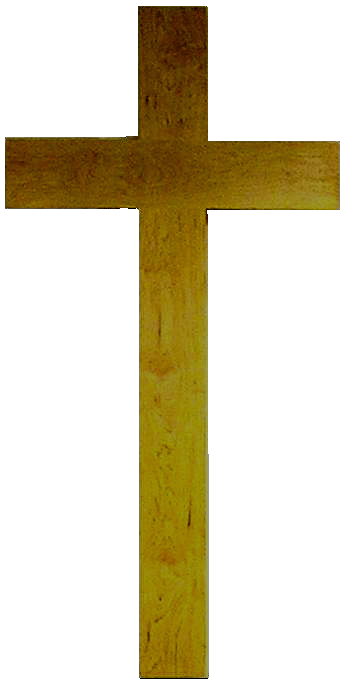 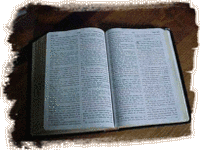 HEBREOS 8, 9, 10, 13
Juan 12:27-33; 19:30
Romanos 3:21-26; 
Efesios 1:7; 2:13
Colosenses 1:19-20
EL PLAN:
estudiar textos
como:
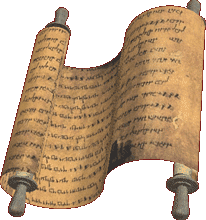 Levítico
16
Tales textos son puntos de referencia para mostrarnos ambos el alcance del A.P. y el diseño de Dios, desde el principio, para traer la salvación a través de Jesús.